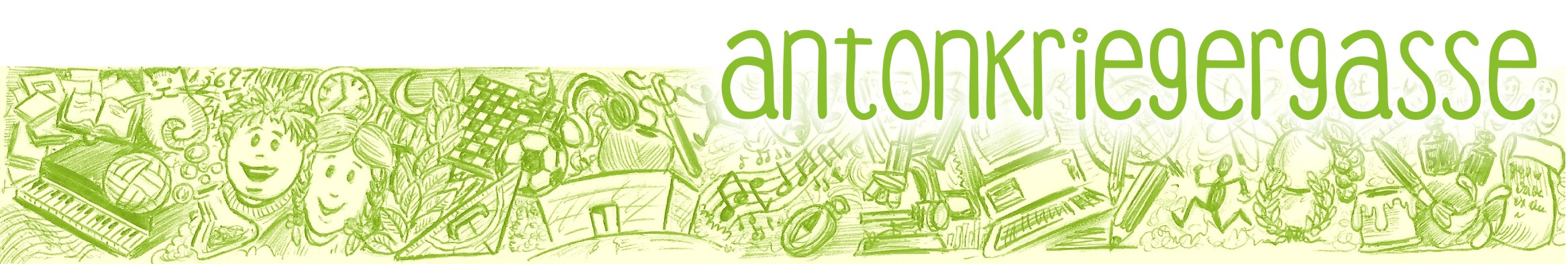 Wohin nach der 4. Klasse?
BILDUNGSWEGE
FÜR IHR KIND
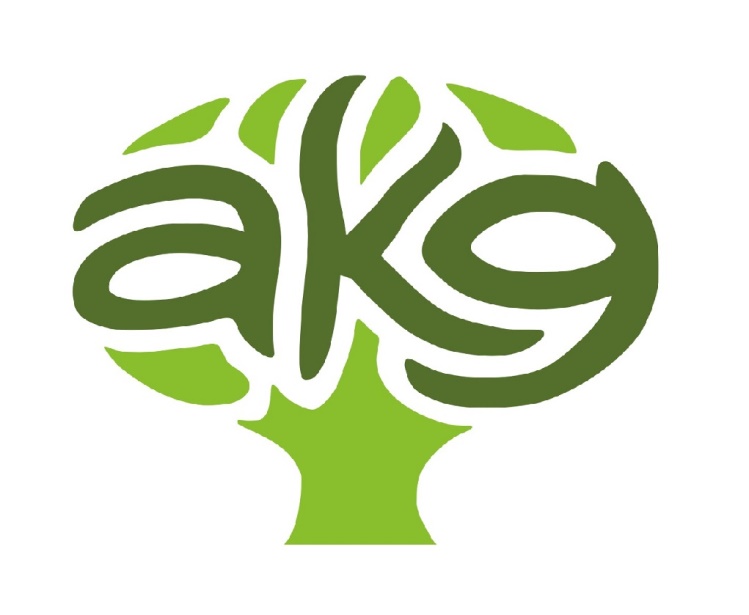 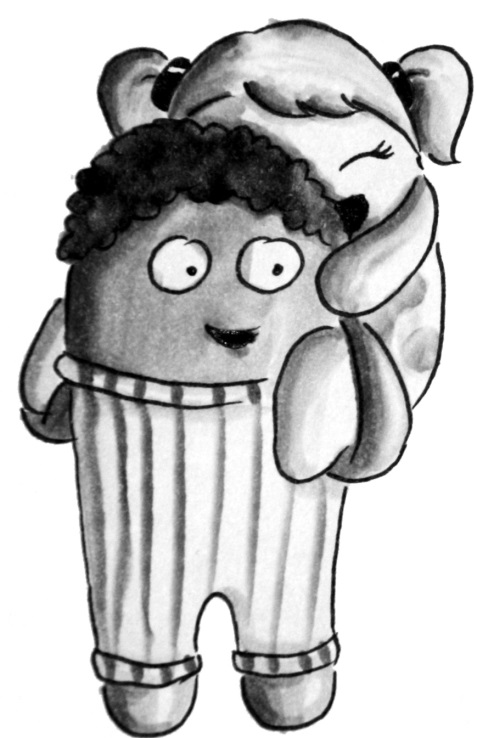 Wohin nach der vierten…
EIN ÜBERBLICK
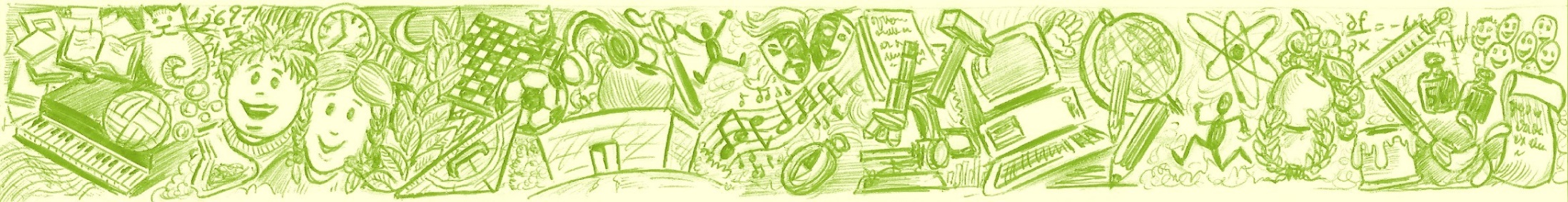 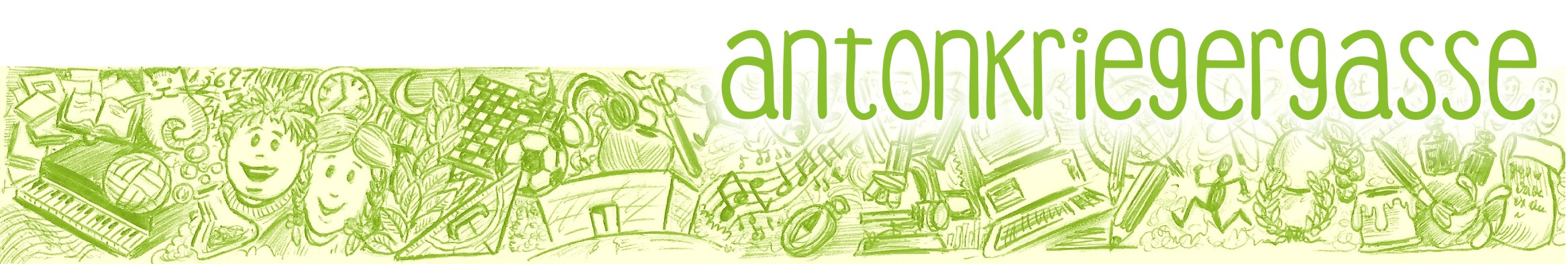 Wohin nach der Vierten…
EIN ÜBERBLICK
Oberstufe 

Übergangsstufe

Fachmittelschule

Berufsbildende Schulen.
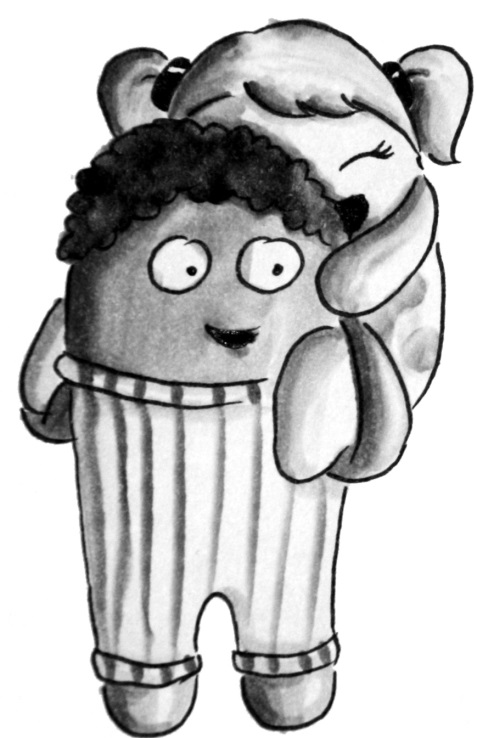 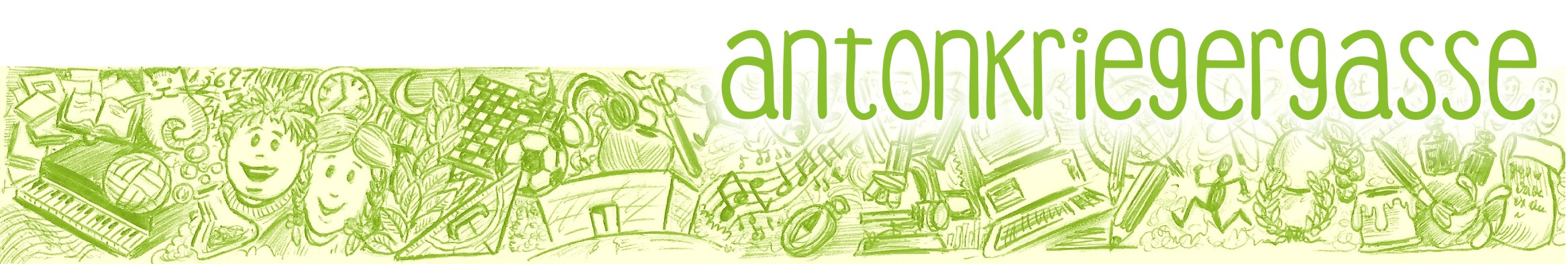 Wohin nach der Vierten…
EIN ÜBERBLICK
4. Kl. → 5. Kl.: Motivationsschreiben, Teamempfehlung, Aufnahmegespräch, Standard AHS Beurteilung, höchstens vier Genügend

4. Kl. → Ü: Motivationsschreiben, Teamempfehlung, keine Genügend nach Standard Beurteilung

Ü → 5. Kl.: Motivationsschreiben, Teamempfehlung, Aufnahmegespräch, höchstens ein Genügend.
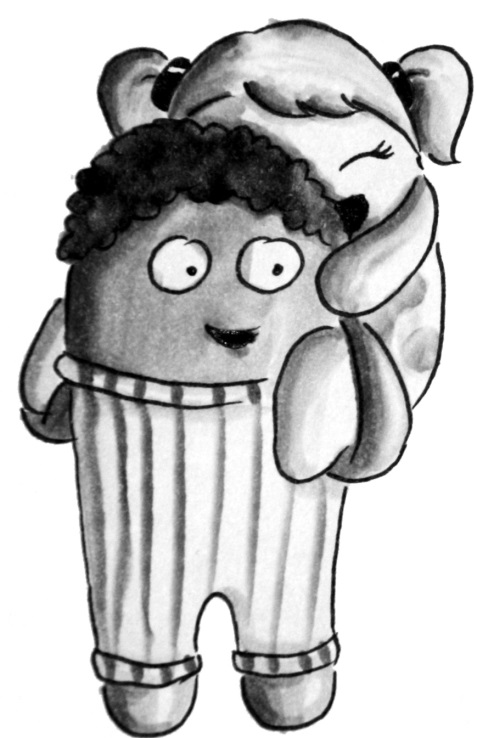 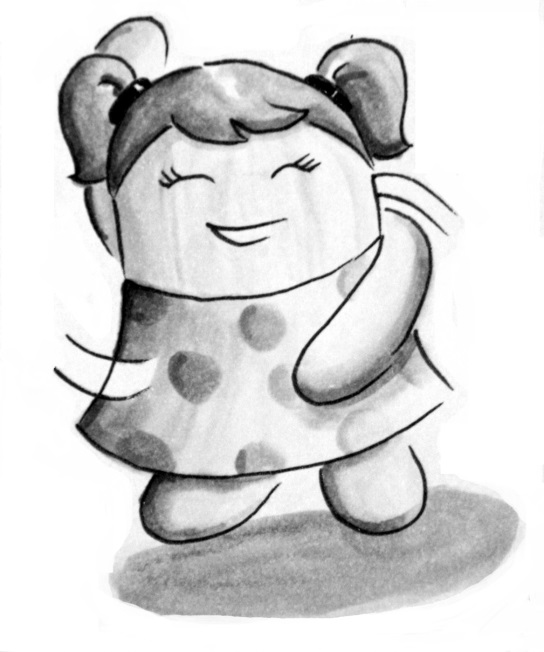 Unsere Oberstufe…
ZWEIGE UND SCHWERPUNKTE
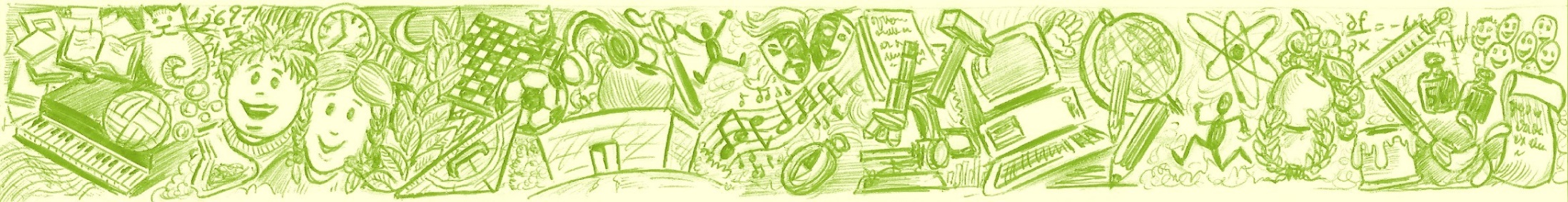 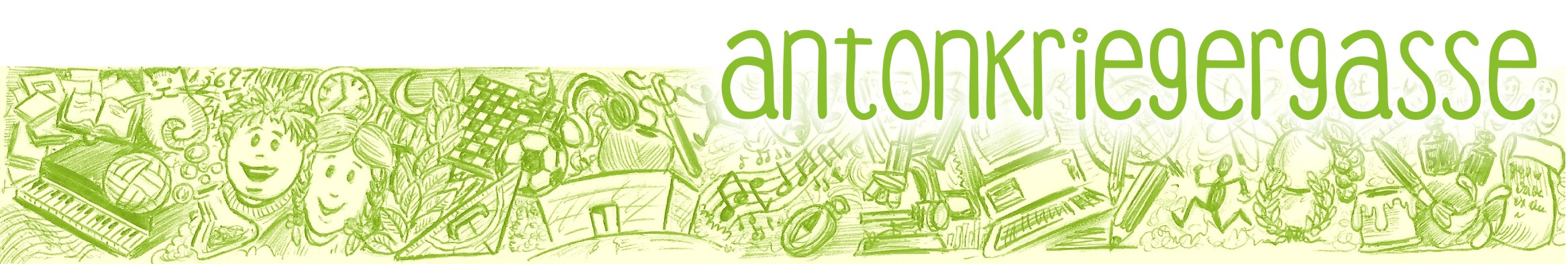 Unsere Oberstufe…
ZWEIGE UND SCHWERPUNKTE
A	RG		Mathematik und Naturwissenschaften

B	Wiku RG	Wirtschaft und Projektmanagement

C	Wiku RG	Informations- und Kommunikationstechnologie

D	ORG IN		Instrumentalunterricht und Gesang

E	ORG BG		Bildnerisches Gestalten und Kunst

Ü	Ü-Stufe		Oberstufenreife.
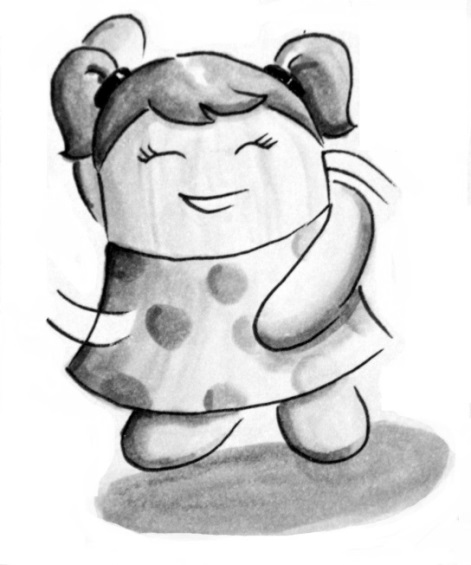 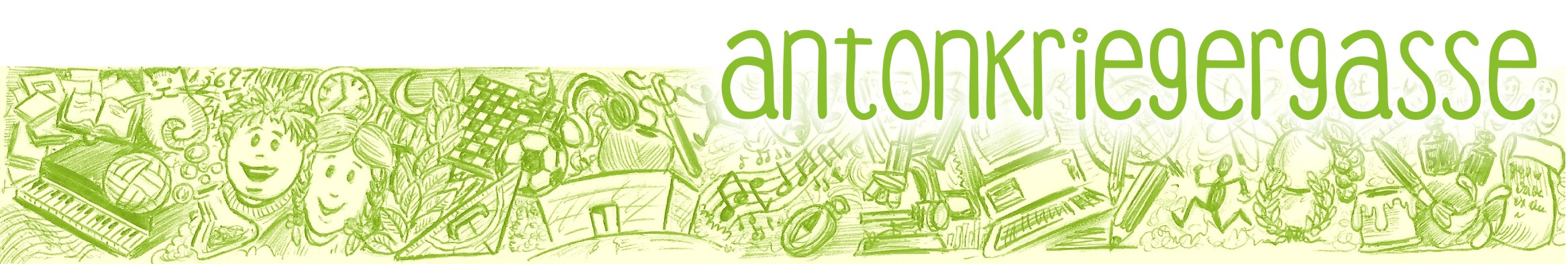 Unsere Oberstufe …
ZWEIGE UND SCHWERPUNKTE
A	Schwerpunktfach: Naturwissenschaftliches Labor

B	Schwerpunktfach: Projektmanagement

C	Schwerpunktfach: Informations- und 	Kommunikationstechnologie

D & E	Schwerpunktfach: Künstlerisches Arbeiten (zur Wahl: 	Sprechtheater, Musiktheater, Kunstpraxis, 	Medienpraxis).
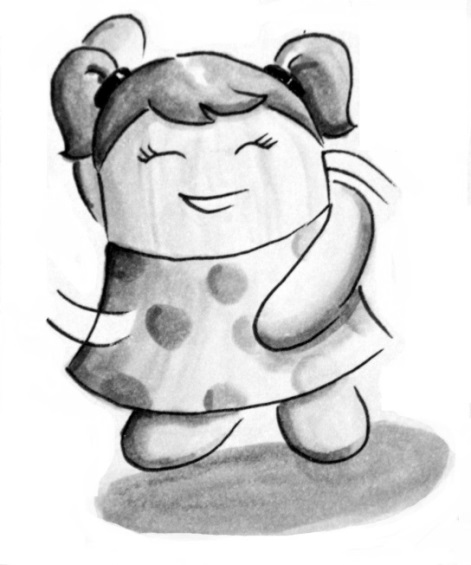 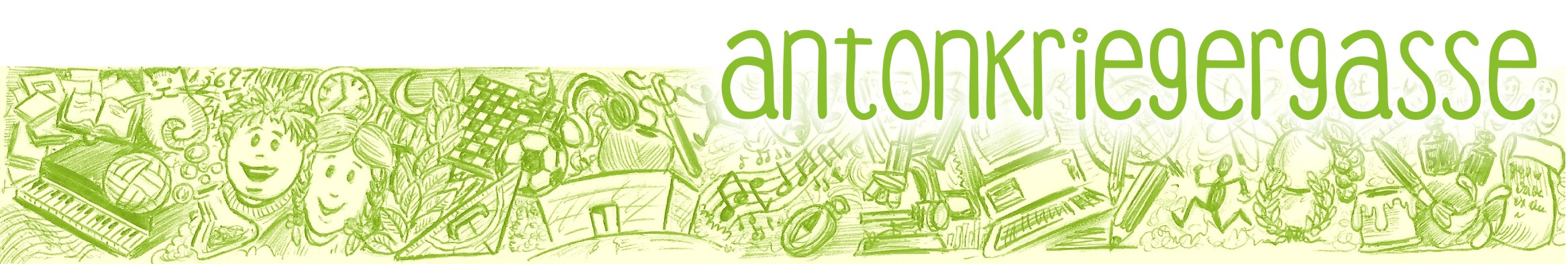 Unsere Oberstufe …
ZWEIGE UND SCHWERPUNKTE
Schwerpunktfach: 8 Wochenstunden, 2 Lehrer/innen

Klassenstunde in der 5. Klasse

Zweite lebende Fremdsprache (4 Wochenstunden in der 5.Klasse)

Einführung in das wissenschaftliche Arbeiten (7. Klasse), viele Angebote (z.B. Schreibwerkstatt, Mathematik-Training).
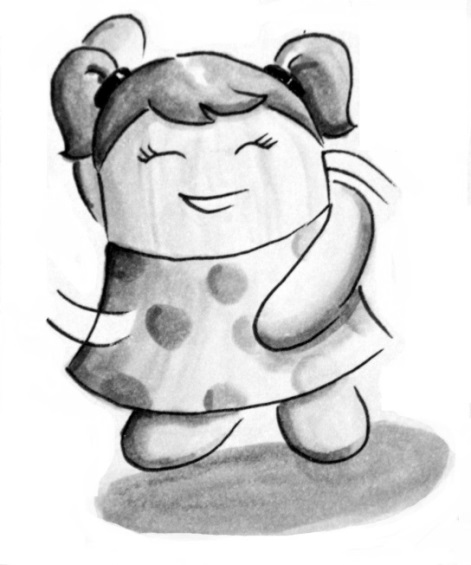 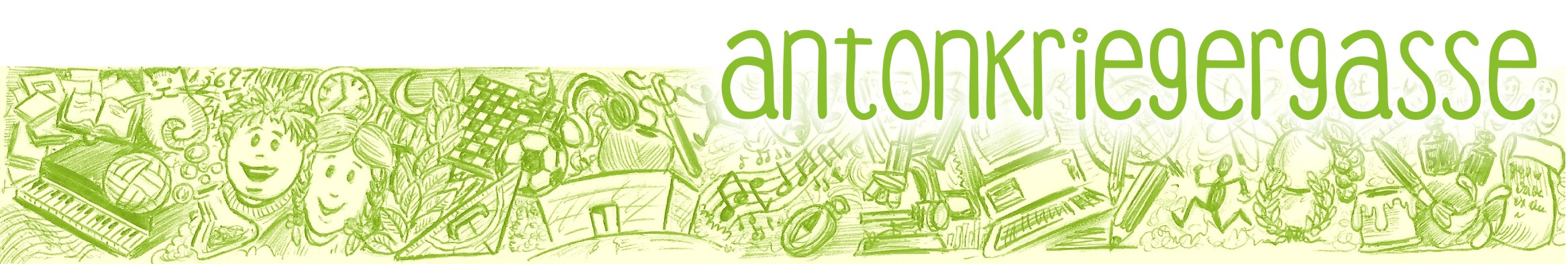 Unsere Oberstufe …
ZWEIGE UND SCHWERPUNKTE
Schwerpunkt und Matura?

Schwerpunkt im Rahmen der Vorwissenschaftlichen Arbeit

Oder im Rahmen der schriftlichen oder mündlichen Reifeprüfung.
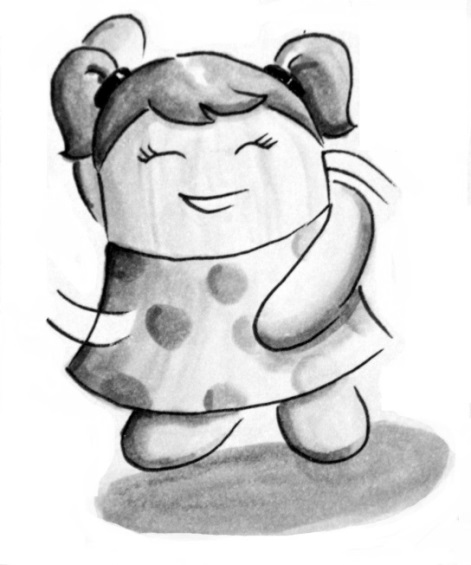 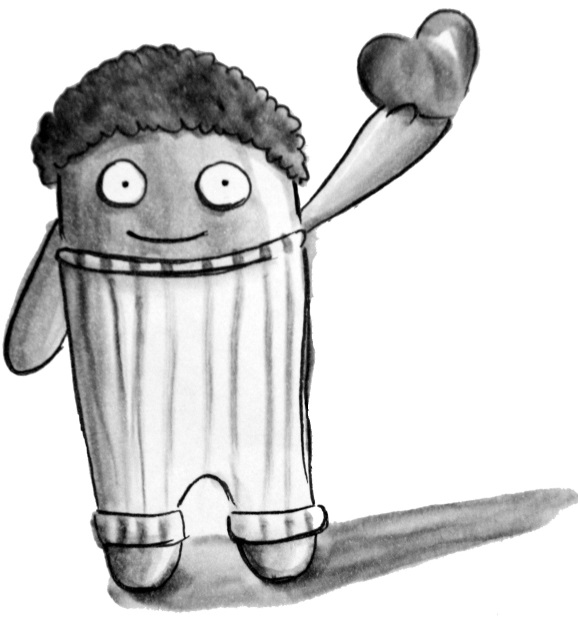 Aufholbedarf…
DIE ÜBERGANGSSTUFE
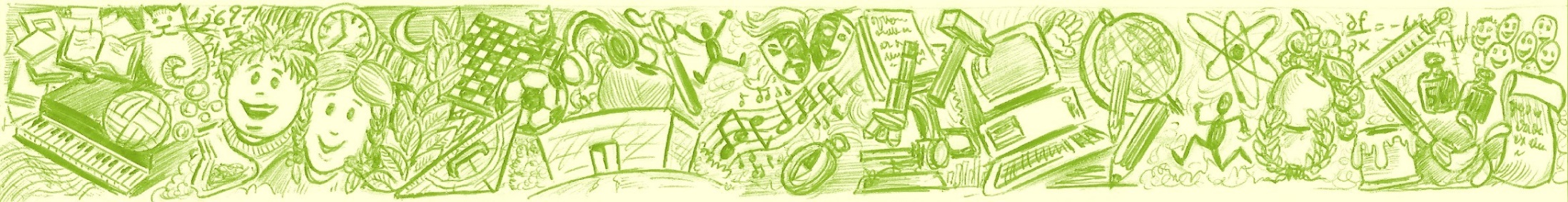 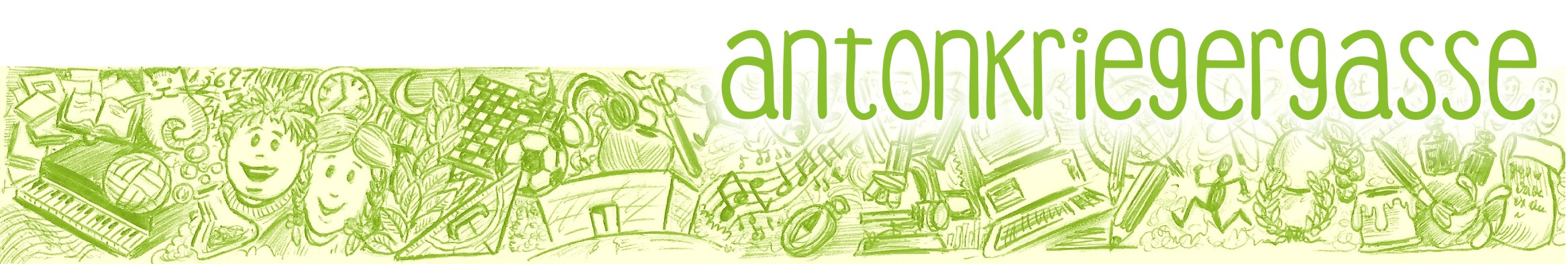 Aufholbedarf…
DIE ÜBERGANGSSTUFE
Nach der 4. Klasse, vor der 5. Klasse

Intensives Training in Deutsch, Mathematik, Englisch

Aufarbeiten von Lernrückständen, Verbessern der Noten, Vorbereitung auf die Oberstufe

Intensives selbstständiges Arbeiten (Übungsschiene)

Kein Laufbahnverlust.
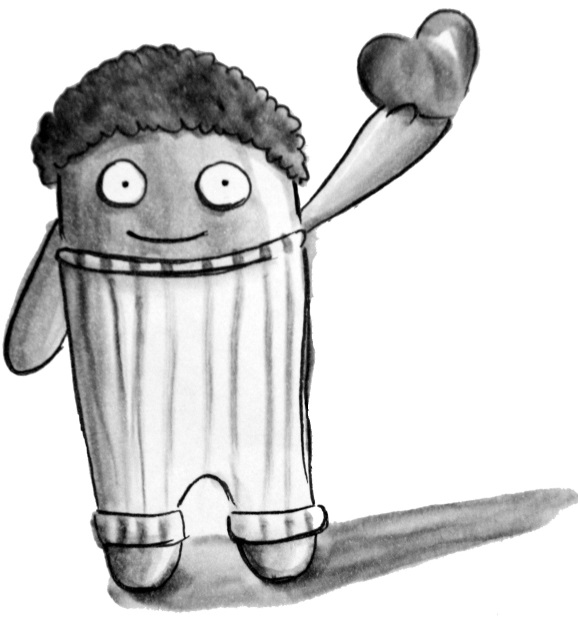 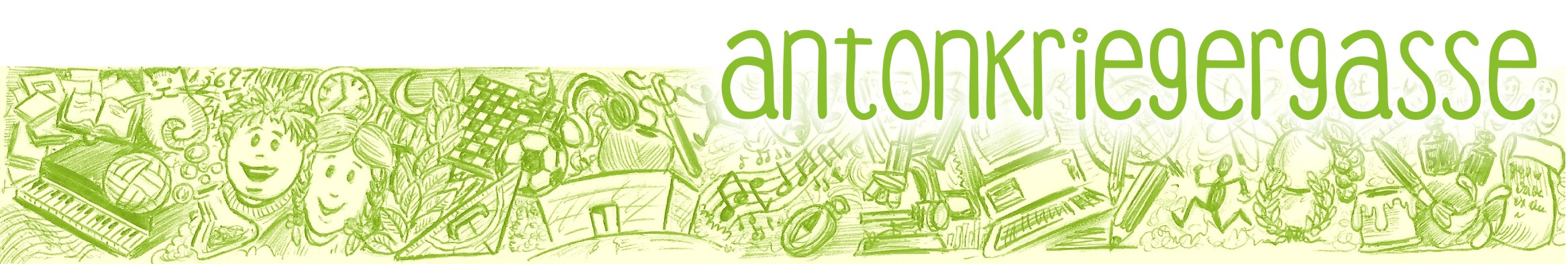 Aufholbedarf…
DIE ÜBERGANGSSTUFE
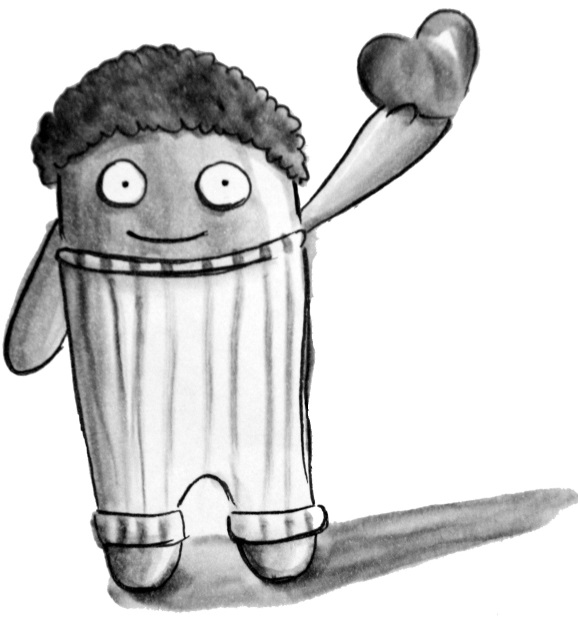 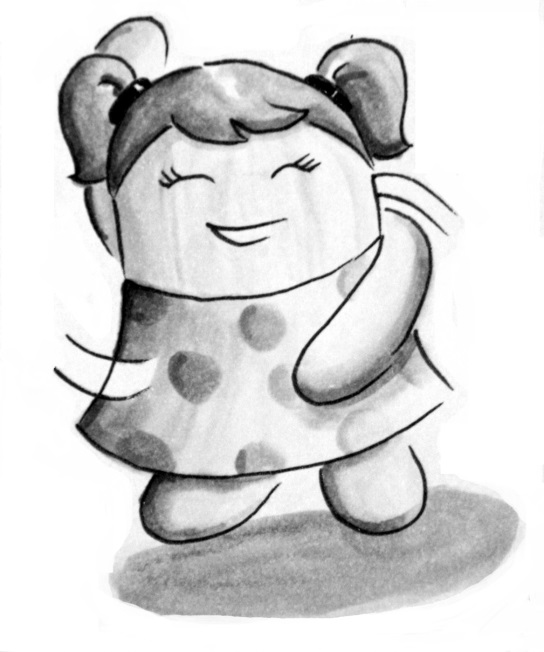 Orientierung zum Beruf…
Die FACHMITTELSCHULE
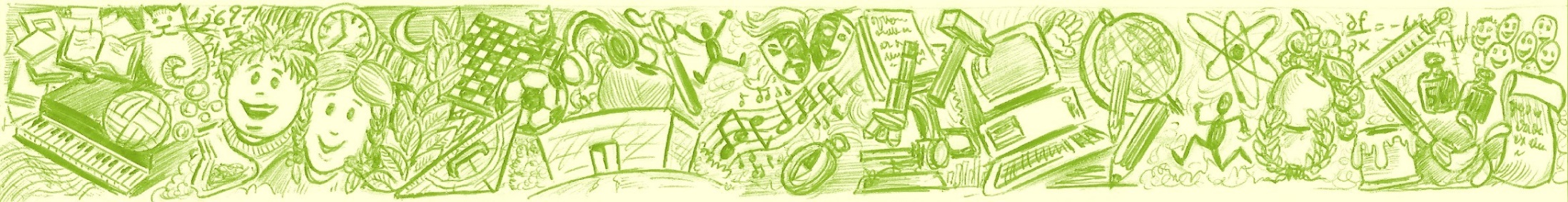 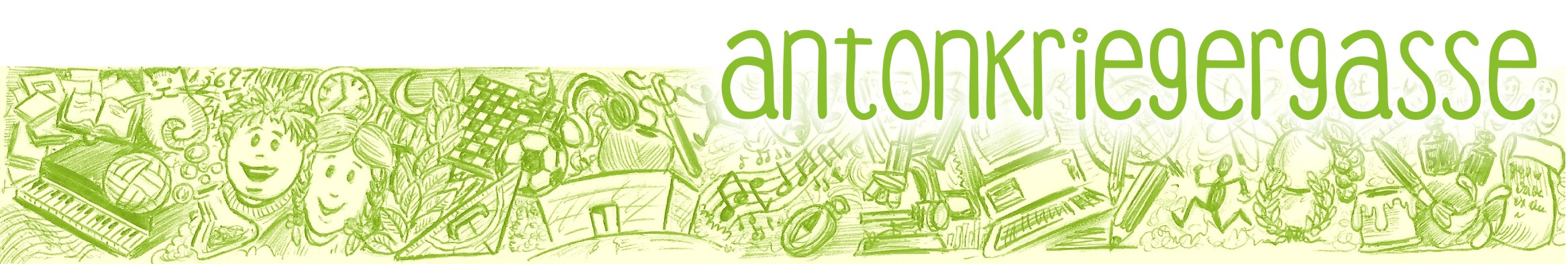 Orientierung zum Beruf…
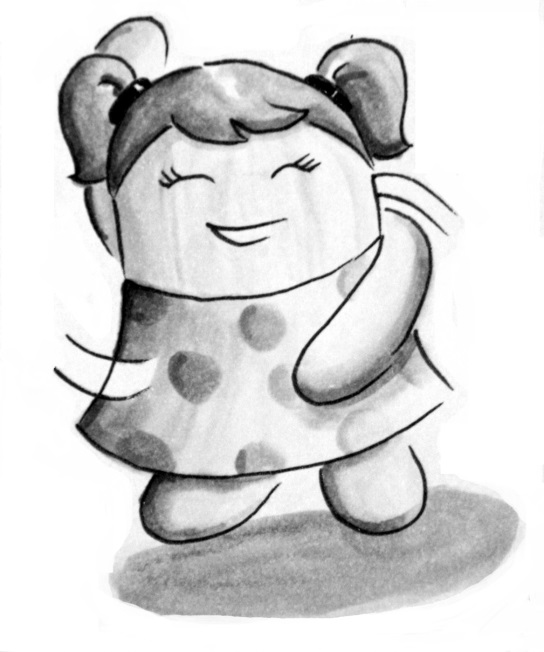 DIE FACHMITTELSCHULE
an mehreren Standorten stationiert

Berufsorientierung als Schwerpunkt, Berufspraktische Tage 2x pro Jahr

Kombination der Polytechnischen Schule mit Anschluss an Neue Mittelschule

Vier Tage Unterricht in Stammklassen, ein Tag an einem Fachbereichszentrum.
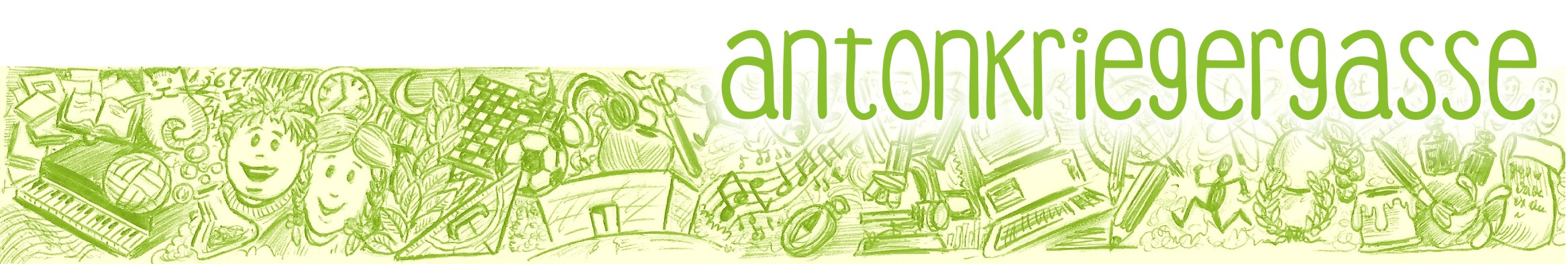 Orientierung zum Beruf…
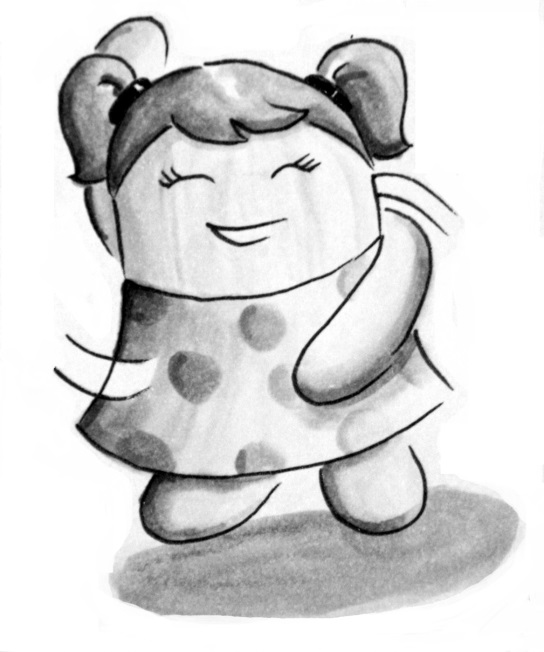 DIE FACHMITTELSCHULE
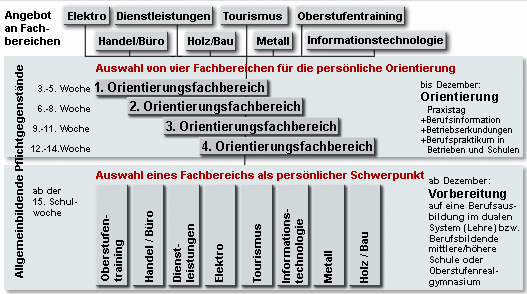 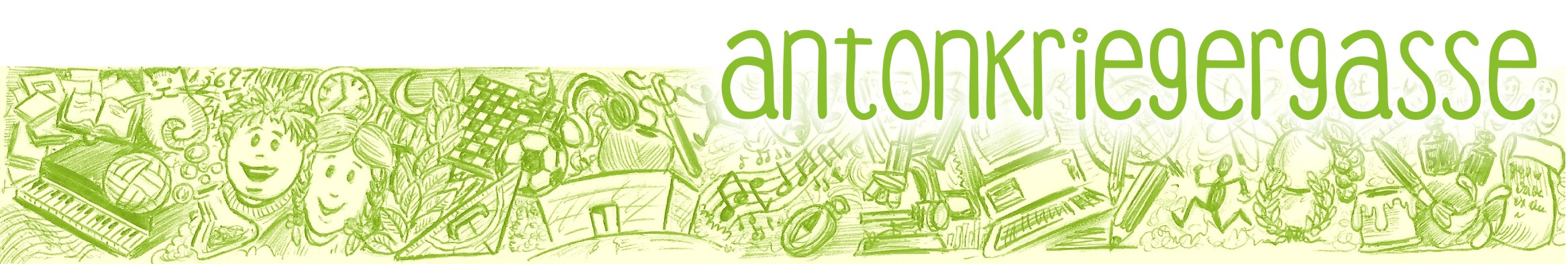 Orientierung zum Beruf…
DIE FACHMITTELSCHULE
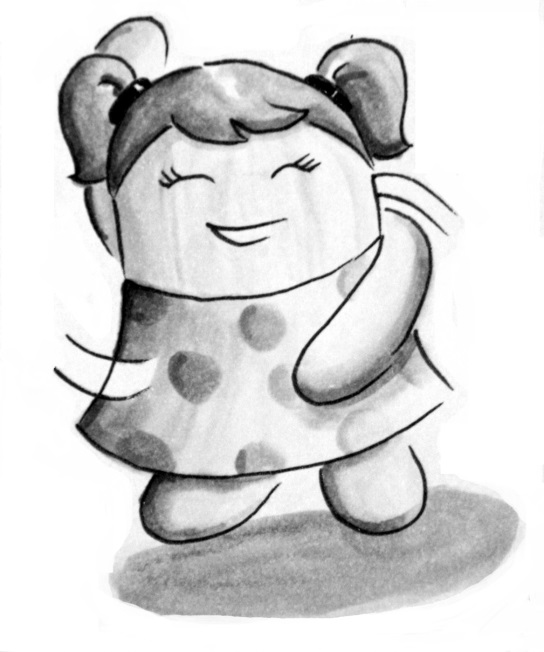 Fachbereich Oberstufentraining

Technische Fachbereiche

Fachbereich Dienstleistung/Tourismus

Kaufmännische Fachbereiche

Entscheidung nach kurzer Orientierungsphase.
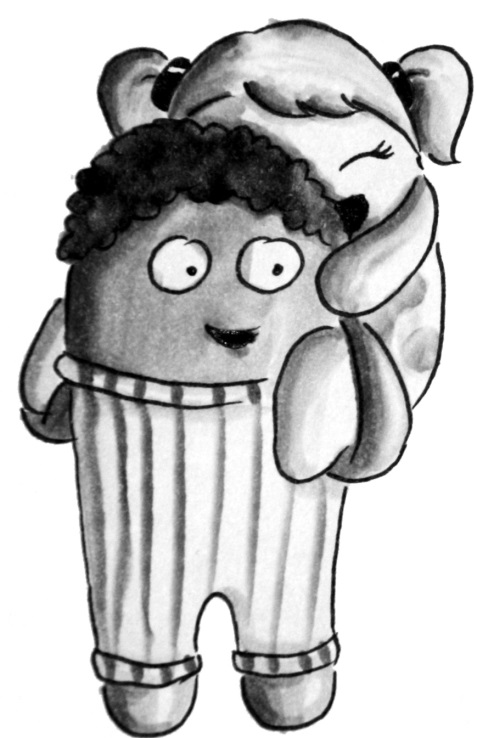 Und sonst…
ANDERE SCHULEN
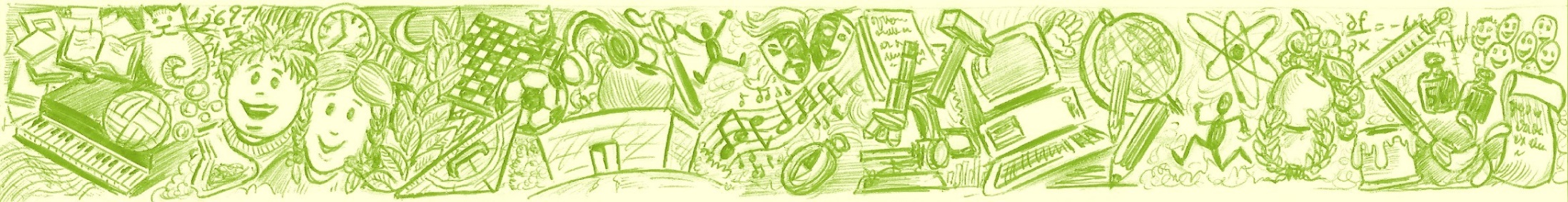 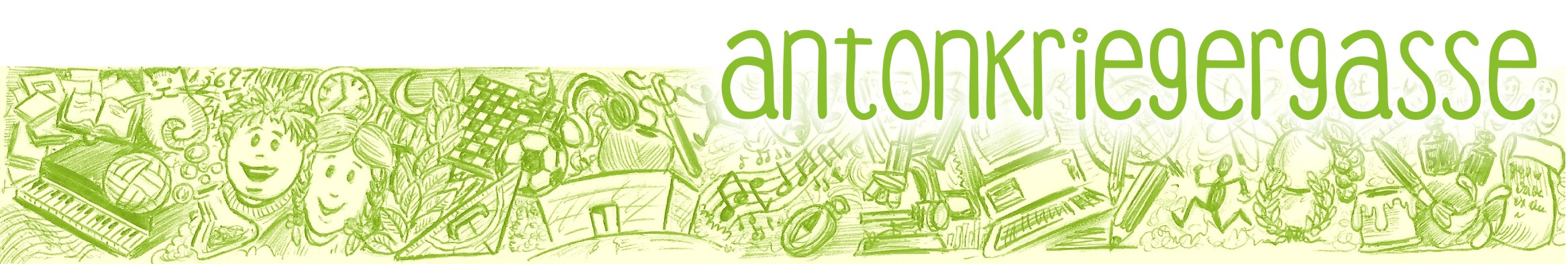 Und sonst…
ANDERE SCHULEN
Polytechnische Schulen: 1-jährig, Abschluss der Schulpflicht

Berufsbildende Mittlere Schulen (BMS): 2- bis 4-jährig, ohne Matura, z.B.:
HAS (Handelsschule) – 3-jährig
Modefachschule, Hotelfachschule, Fachschule für Sozialberufe – jeweils 3-jährig.
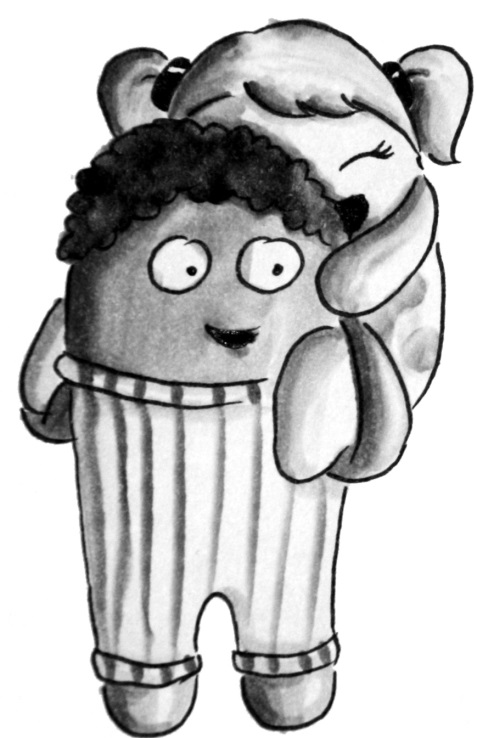 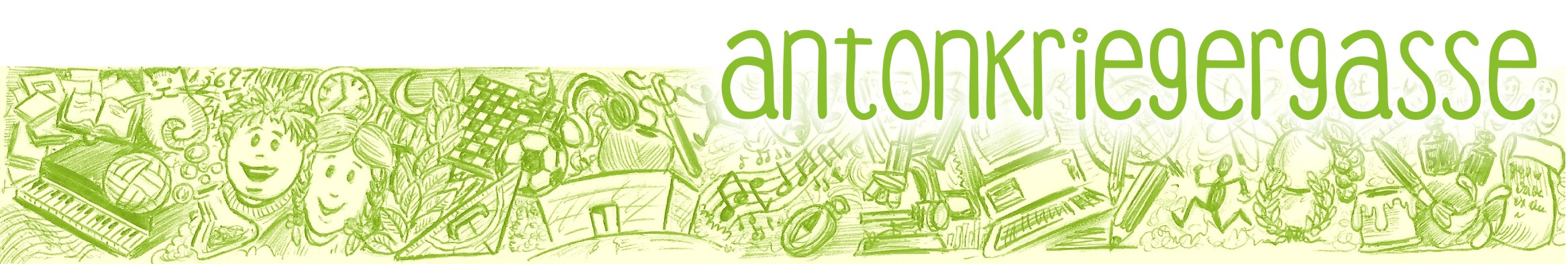 Und sonst…
ANDERE SCHULEN
Berufsbildende Höhere Schule (BHS): 5-jährig, mit Matura, z.B.:
HAK – Handelsakademie, Schwerpunkt Wirtschaft
HTL – Schwerpunkt Technik
BAFEP – Elementarpädagogik, Kindergarten
BHS mit Schwerpunkt Tourismus, Land- und Forstwirtschaft, Mode.
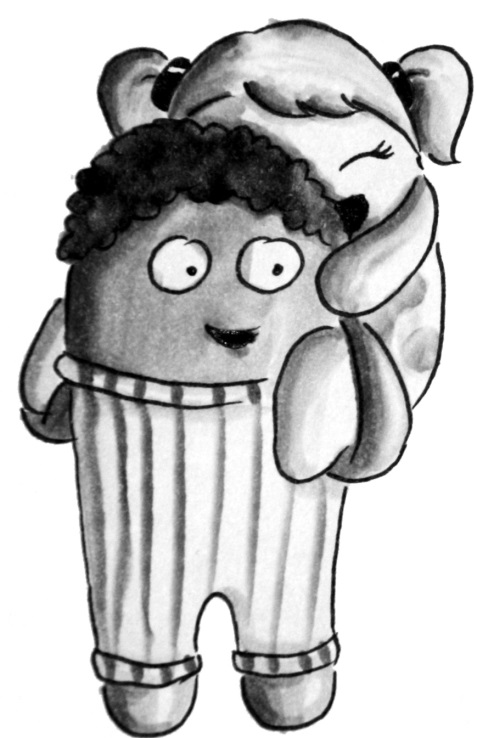 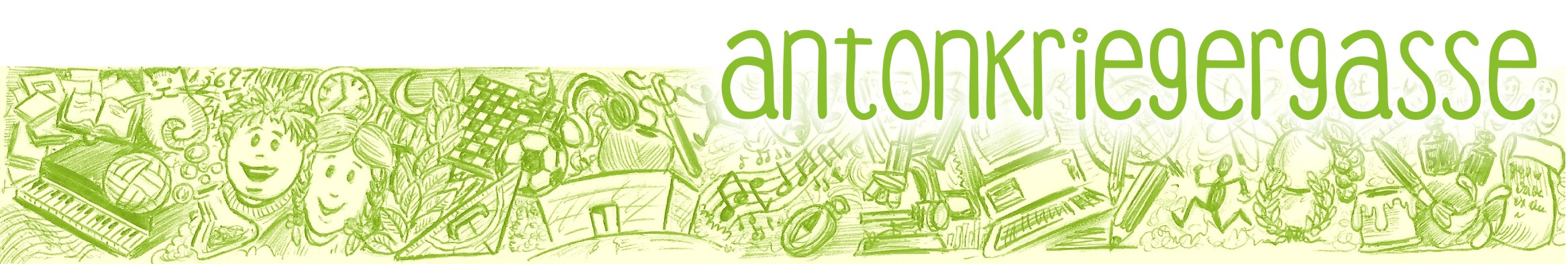 Die antonkriegergasse sagt…
Vielen Dank!